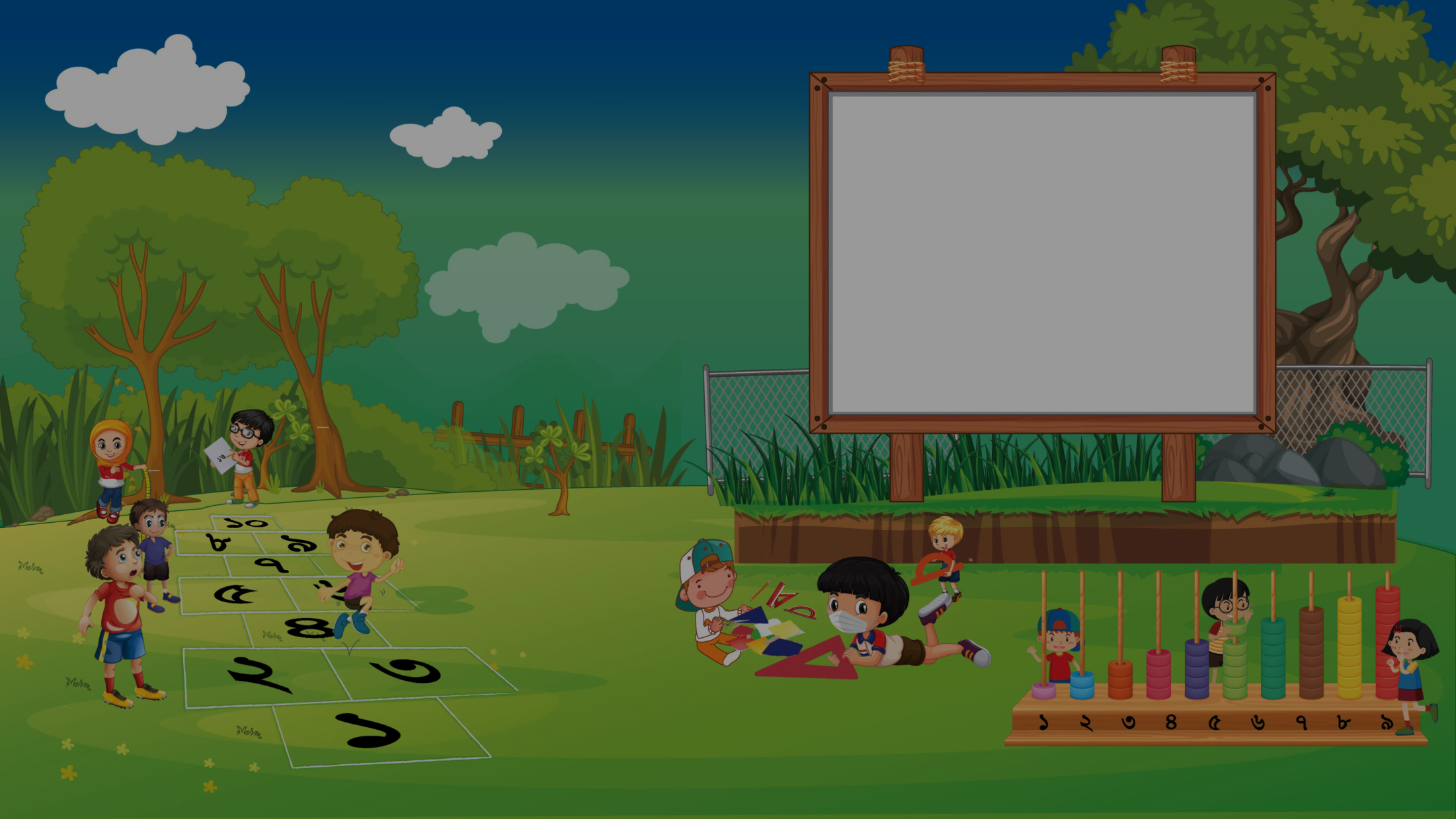 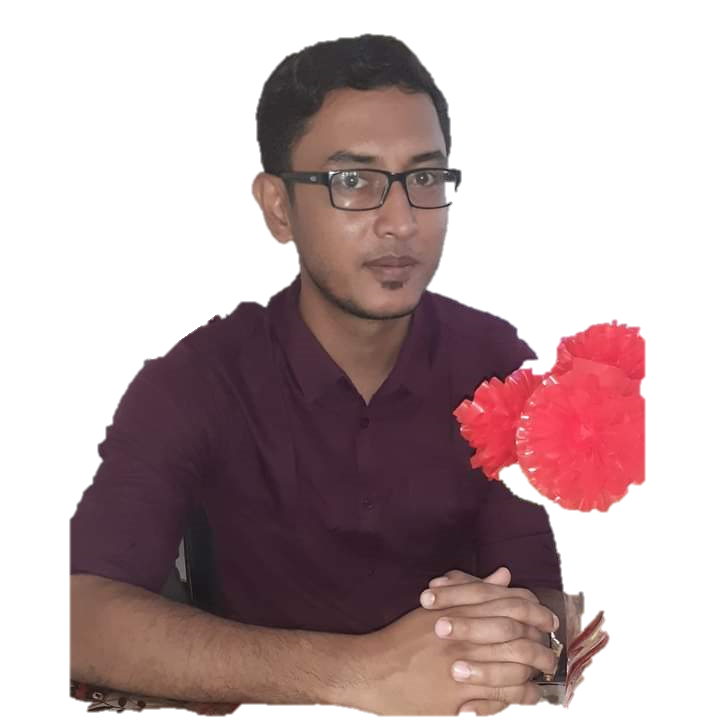 এস এম মাহাবুবুর রহমান
সহকারী শিক্ষক
রানীর বাজার সরকারি প্রাথমিক বিদ্যালয়
চৌদ্দগ্রাম,কুমিল্লা
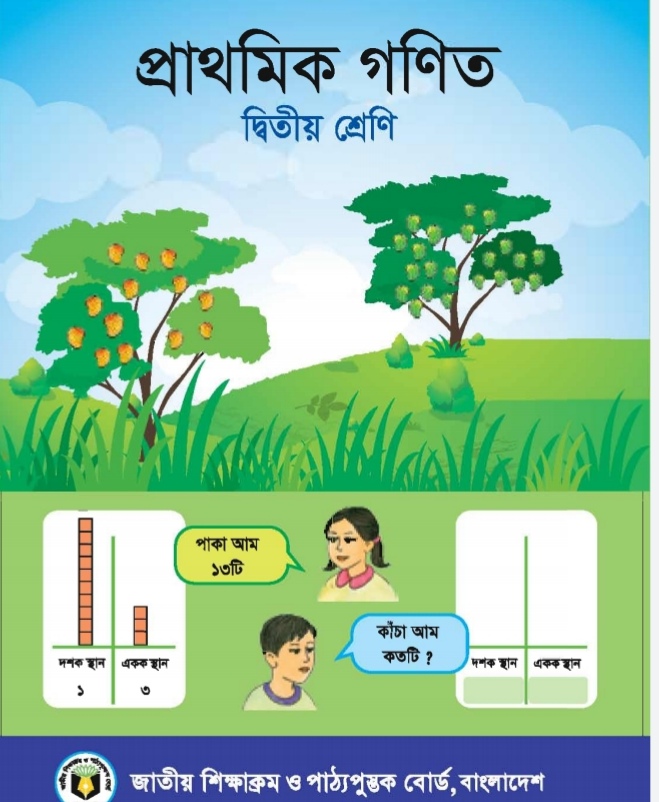 আজকের পাঠ

প্রাথমিক গণিত

অধ্যায়-সাত
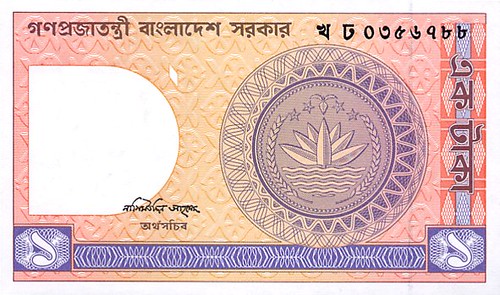 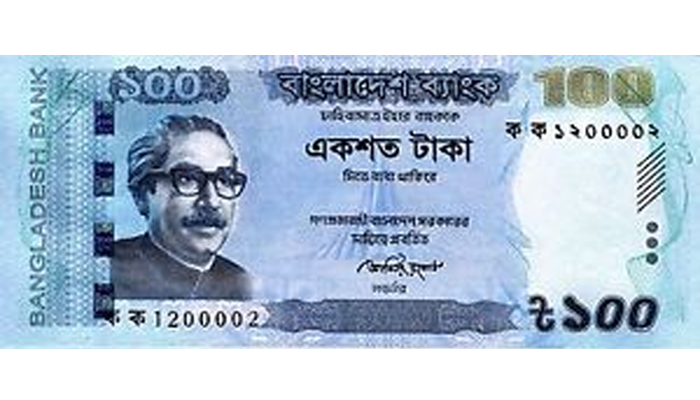 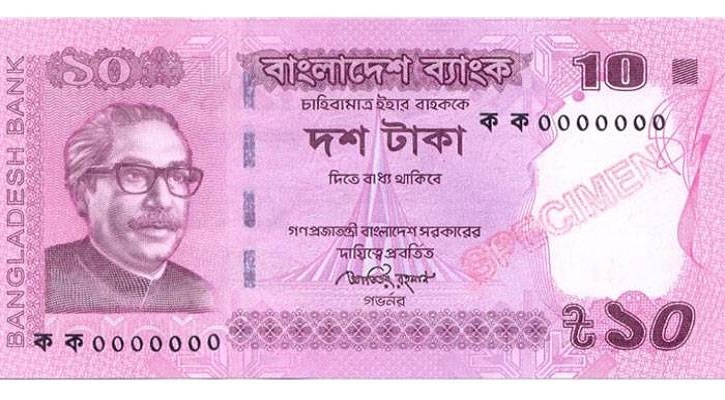 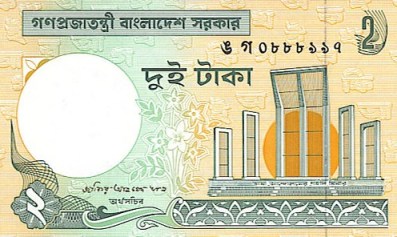 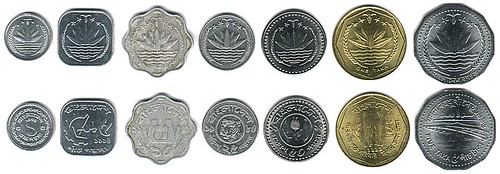 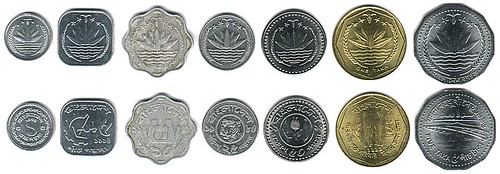 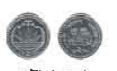 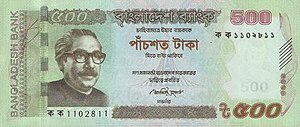 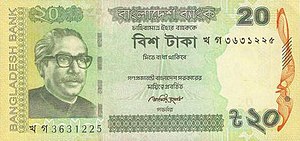 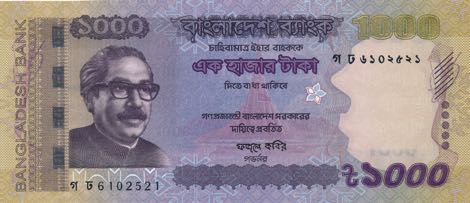 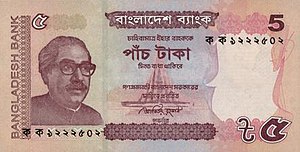 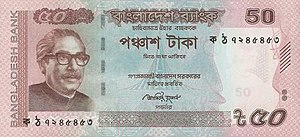 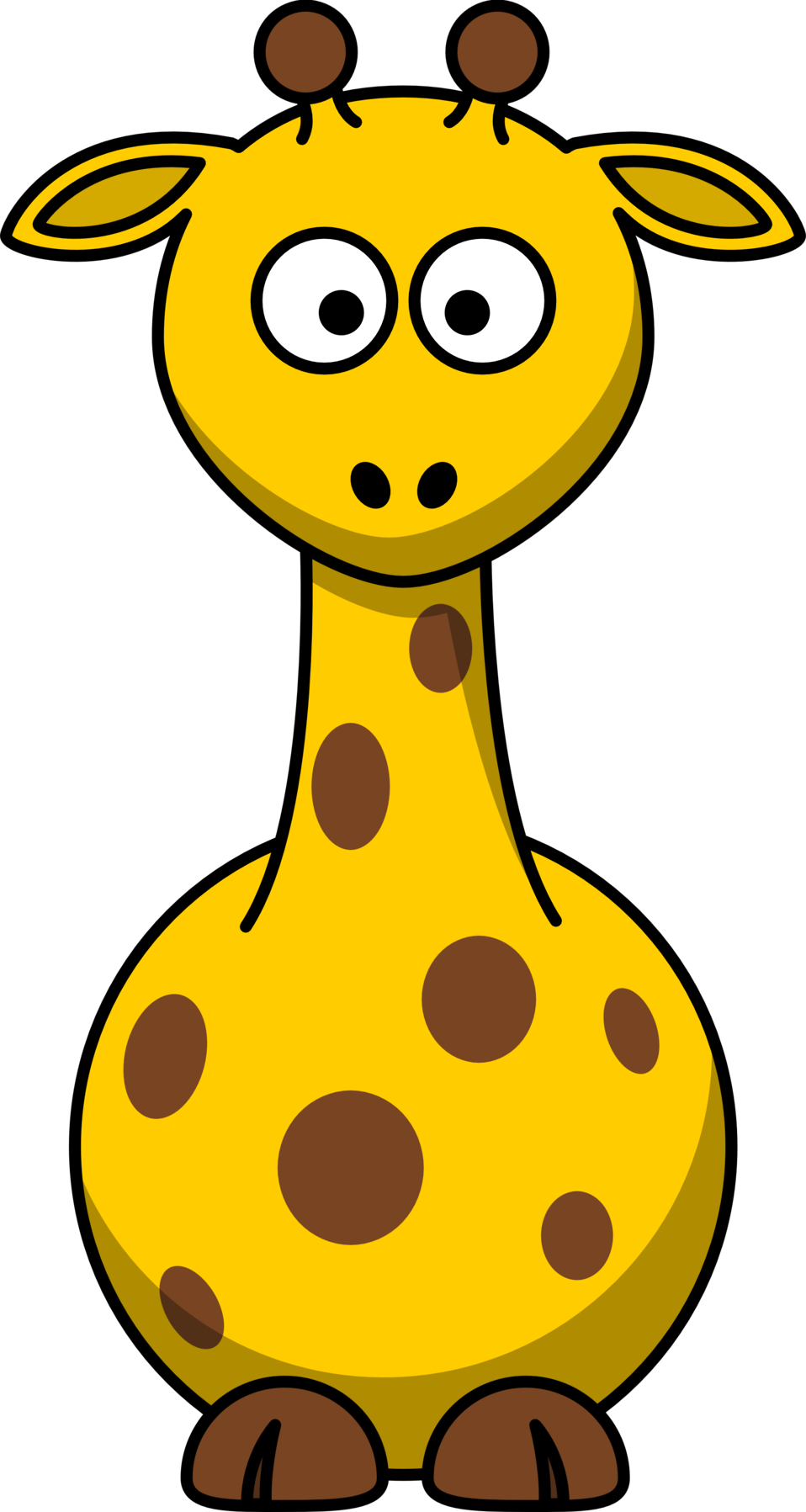 আমাদের আজকের পাঠ
বংলাদেশি মুদ্রা ও নোট
বাংলাদেশি মুদ্রা
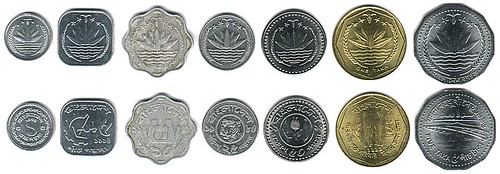 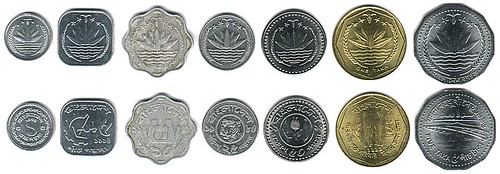 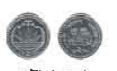 বাংলাদেশি নোট
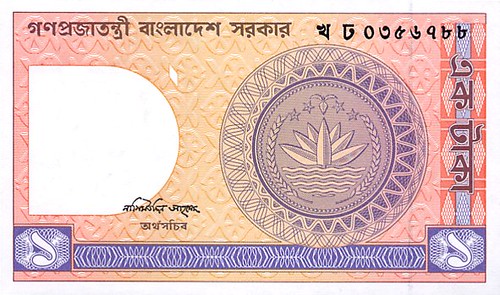 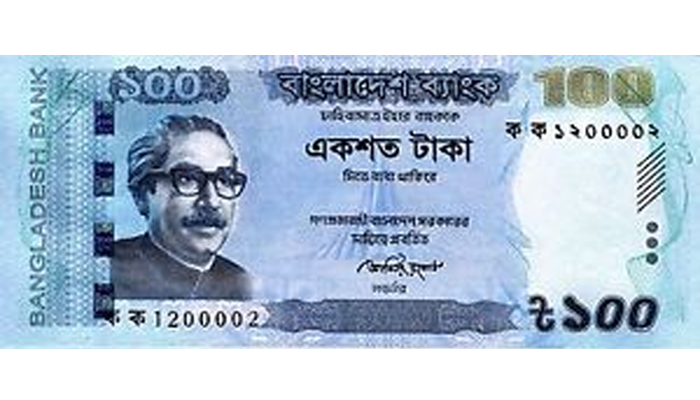 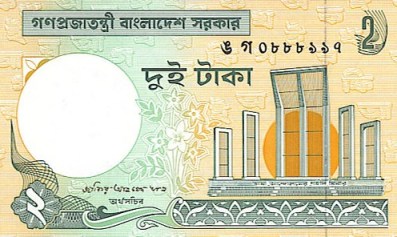 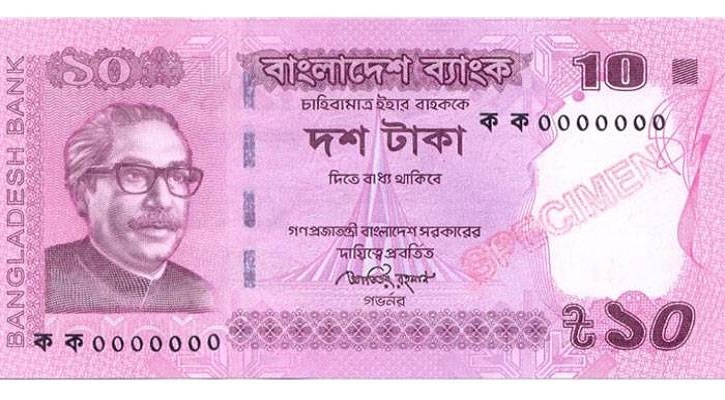 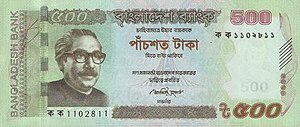 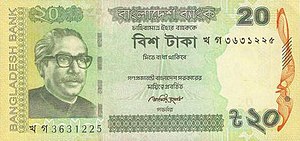 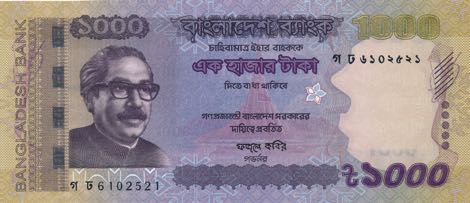 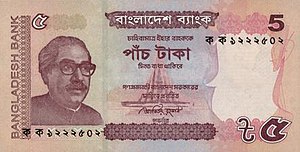 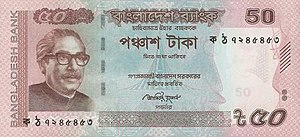 বাংলাদেশি মুদ্রা
বাংলাদেশি নোট
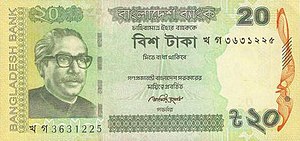 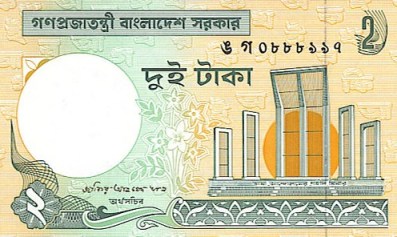 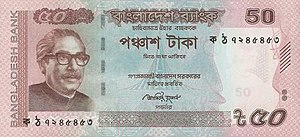 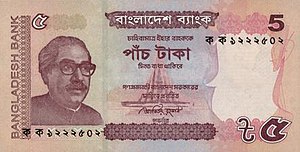 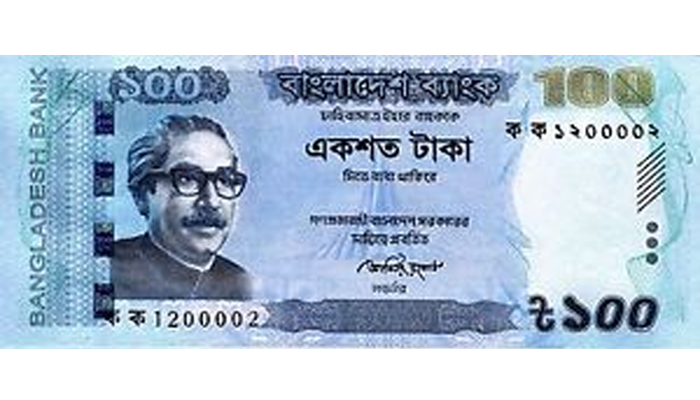 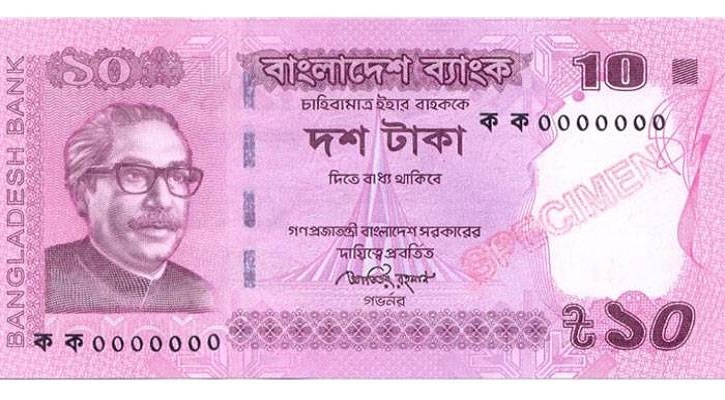 ১ টাকার মুদ্রা
২০ টাকা
২ টাকা
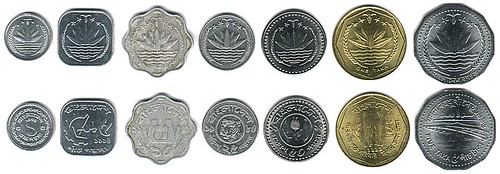 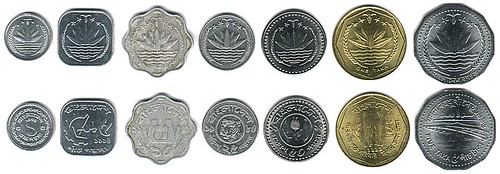 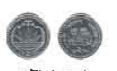 ৫ টাকা
৫০ টাকা
২ টাকার মুদ্রা
১০ টাকা
১০০ টাকা
৫ টাকার মুদ্রা
ঈদের দিনের উপহার হিসেবে মিনা নিচের নোট গুলো পেলো
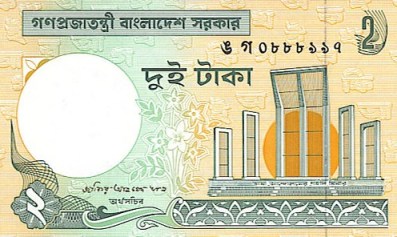 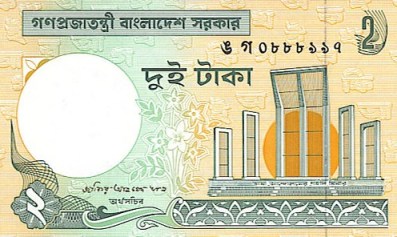 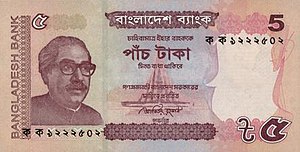 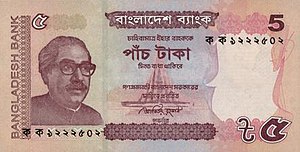 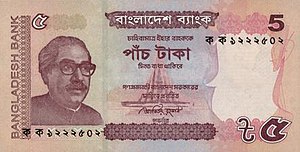 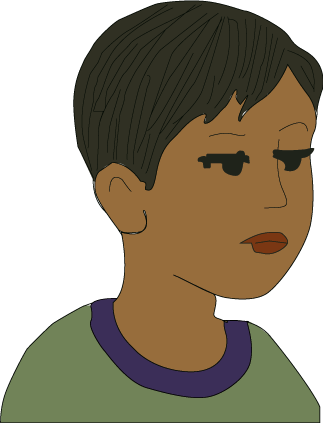 ১৯ টাকা হবে
৫ টাকার নোট ৩ টি মিলে হবে ১৫ টাকা
২ টাকার নোট ২ টি মিলে হবে ৪ টাকা
১৫ টাকা আর ৪ টাকা একত্রে হবে ১৯ টাকা
ঈদের দিনের উপহার হিসেবে রেজা নিচের নোট গুলো পেলো
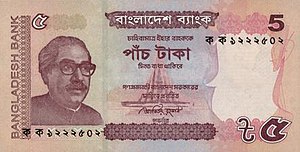 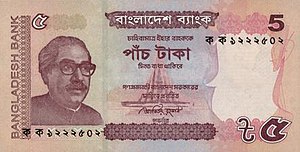 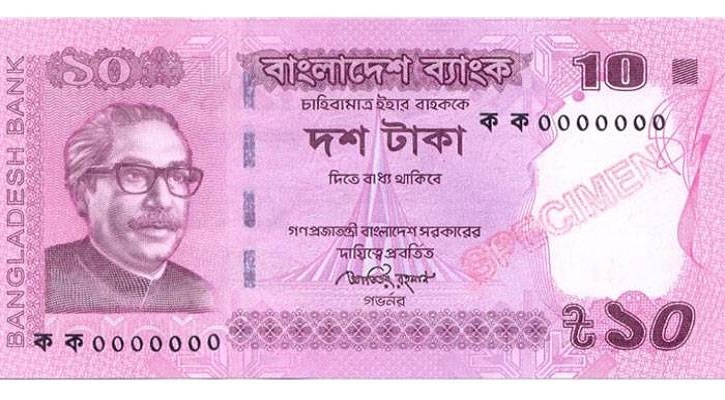 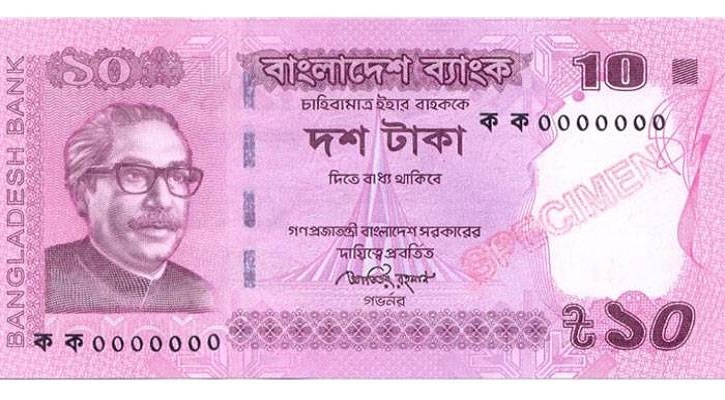 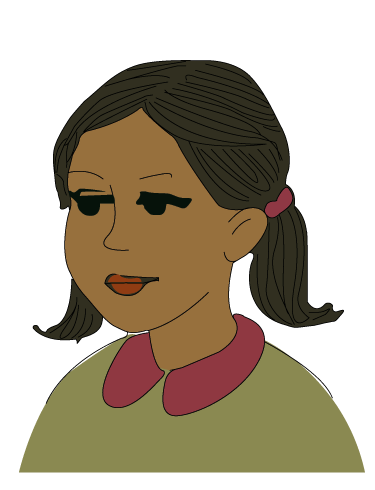 ৩০ টাকা হবে
১০ টাকার নোট ২ টি মিলে হবে ২০ টাকা
৫ টাকার নোট ২ টি মিলে হবে ১০ টাকা
২০ টাকা আর ১০ টাকা একত্রে হবে ৩০ টাকা
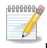 বাক্সের নোট দিয়ে সমপরিমাণ টাকা তৈরি করি।
২৪ টাকা
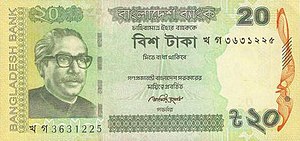 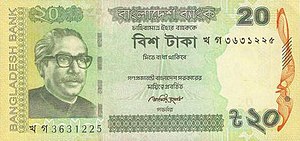 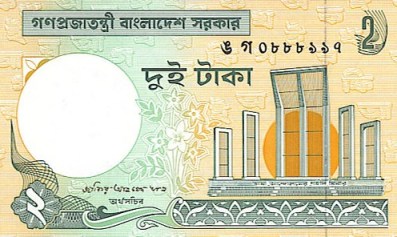 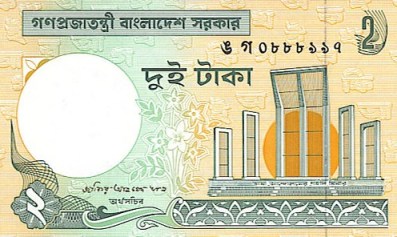 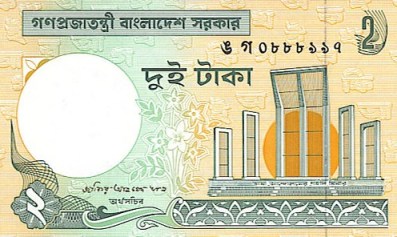 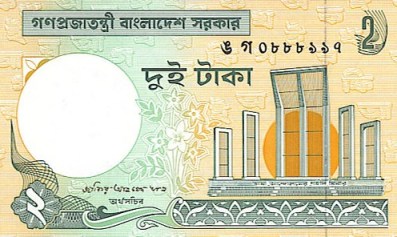 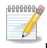 বাক্সের নোট দিয়ে সমপরিমাণ টাকা তৈরি করি।
৫০ টাকা
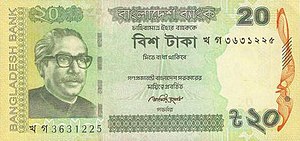 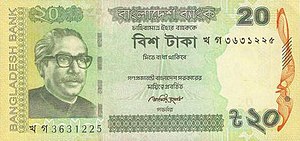 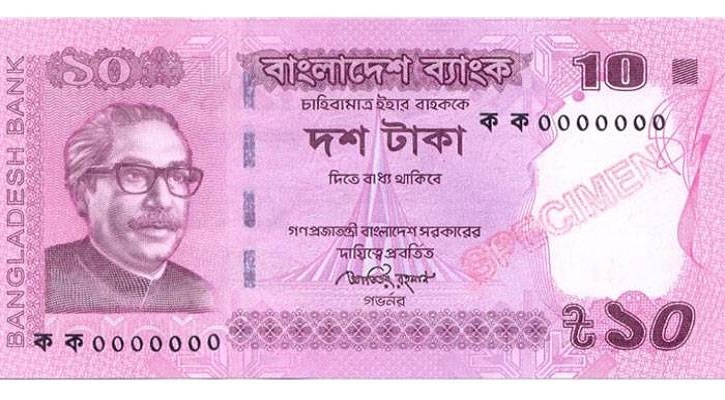 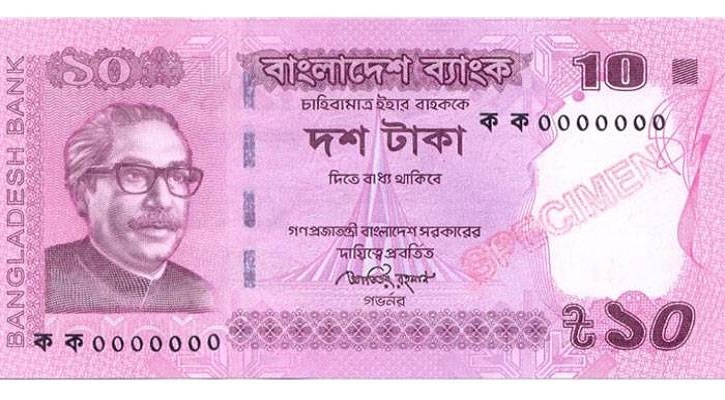 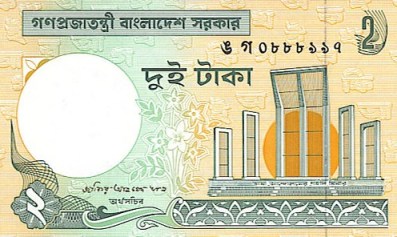 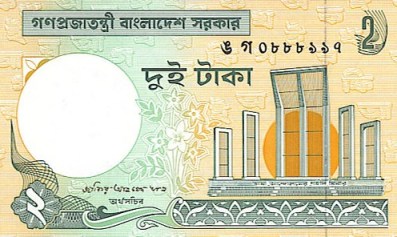 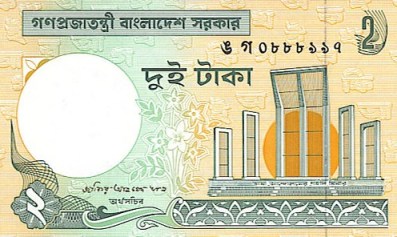 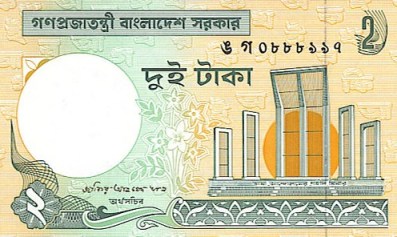 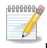 বাক্সের নোট দিয়ে সমপরিমাণ টাকা তৈরি করি।
৬৮ টাকা
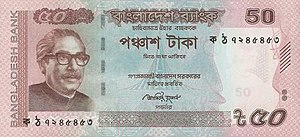 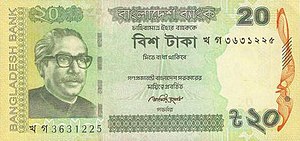 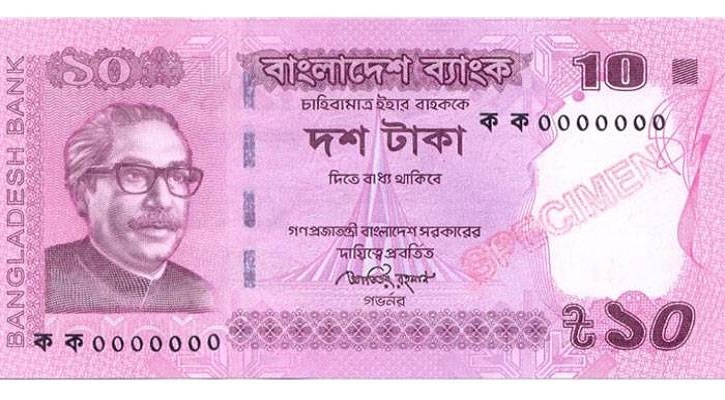 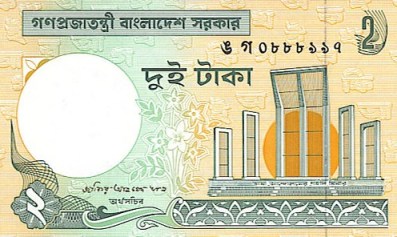 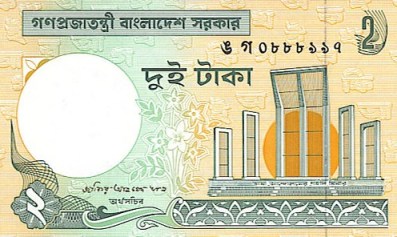 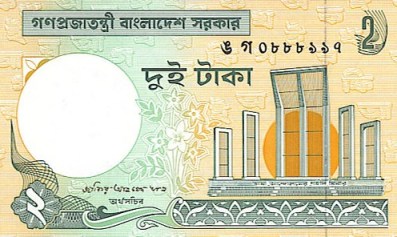 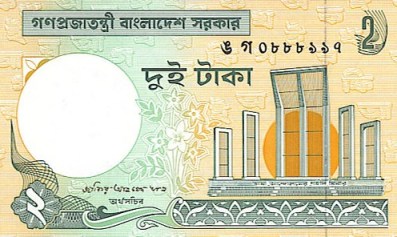 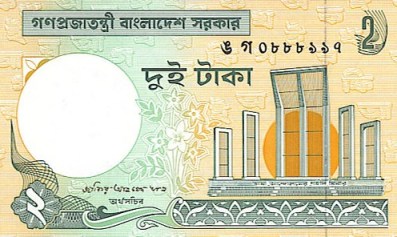 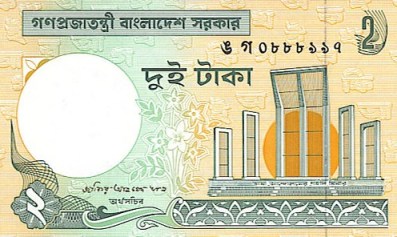 আজকে আমরা কী শিখেছি
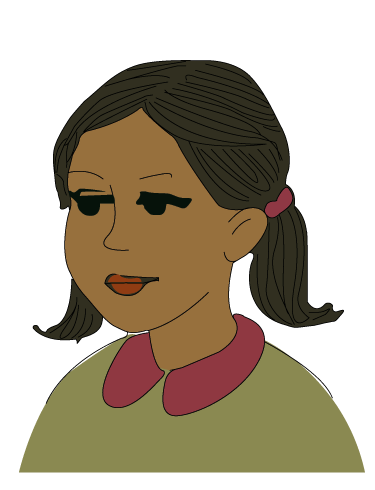 ১০০ টাকা পর্যন্ত নোট গুলো চিনেছি। এখন থেকে আমরা মুদ্রা ও নোট বিনিময় ও করতে পারব।
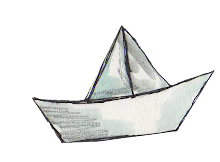 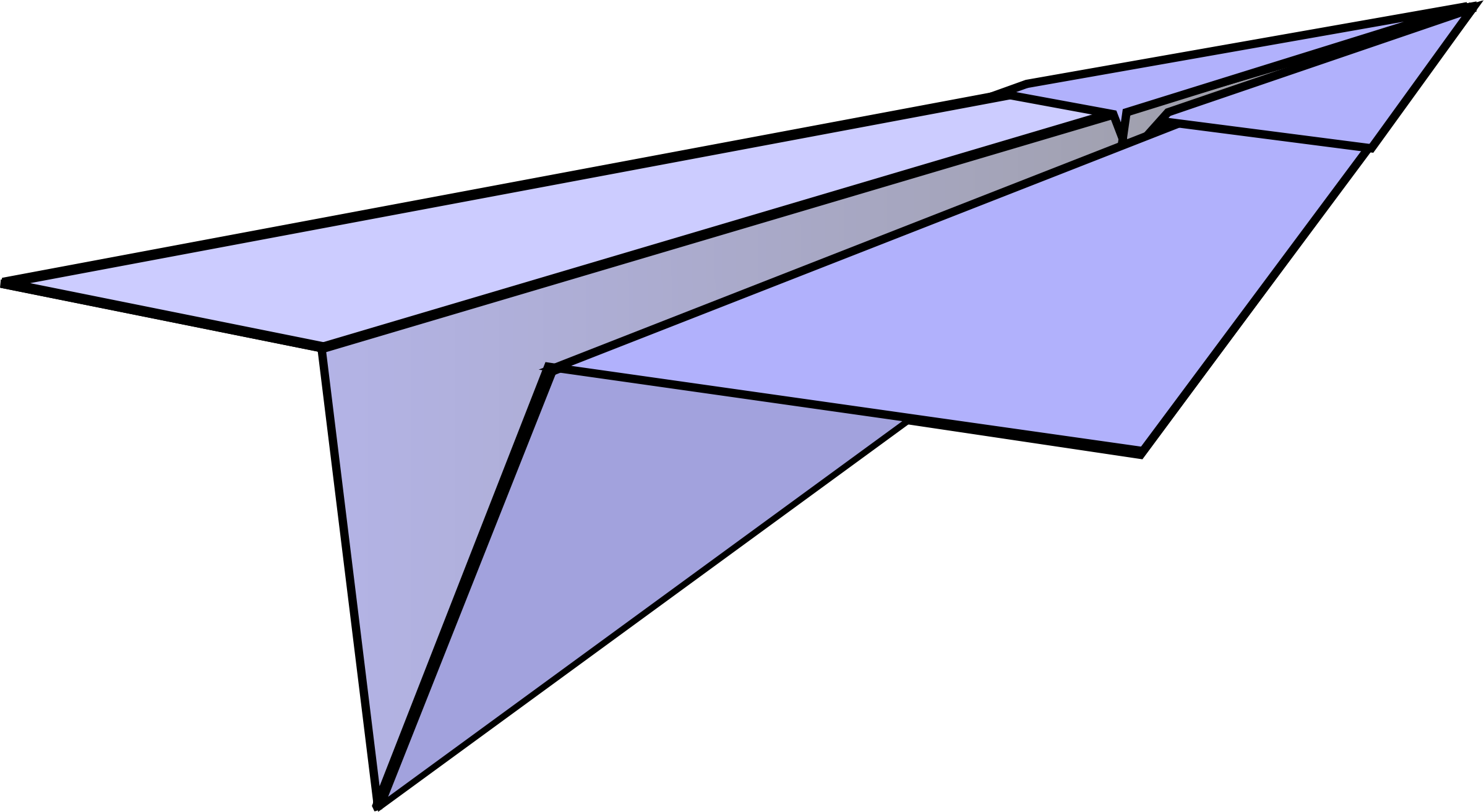 ১৫ টাকা
১৩ টাকা
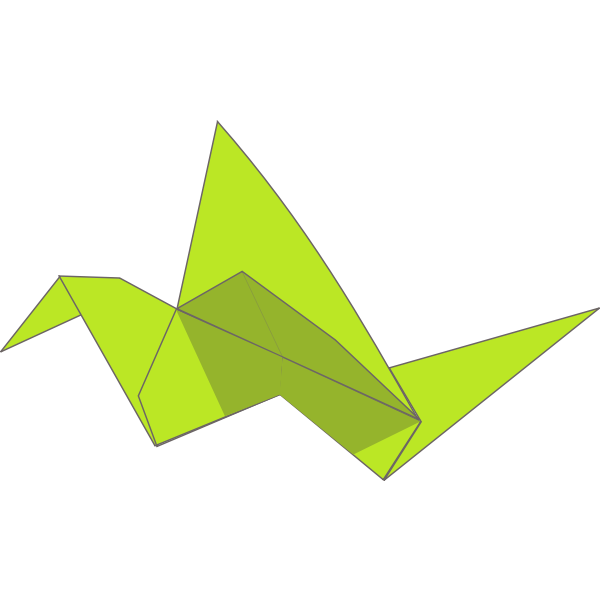 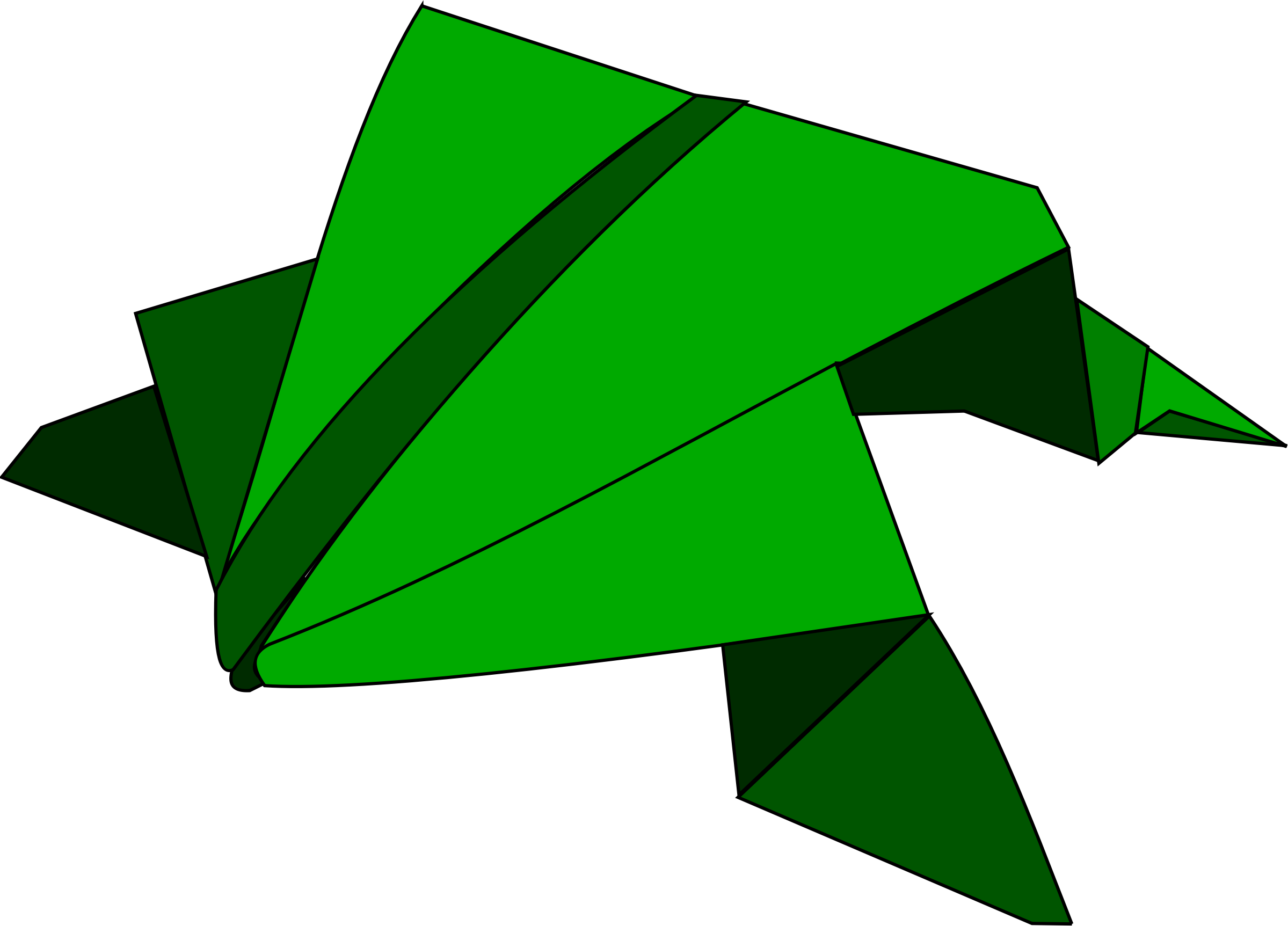 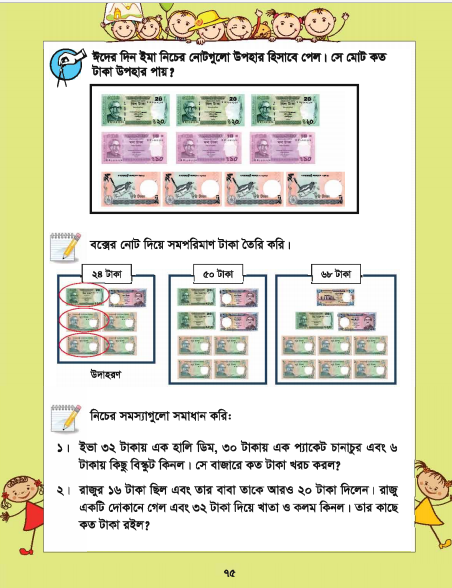 বাড়িতে যা করবে
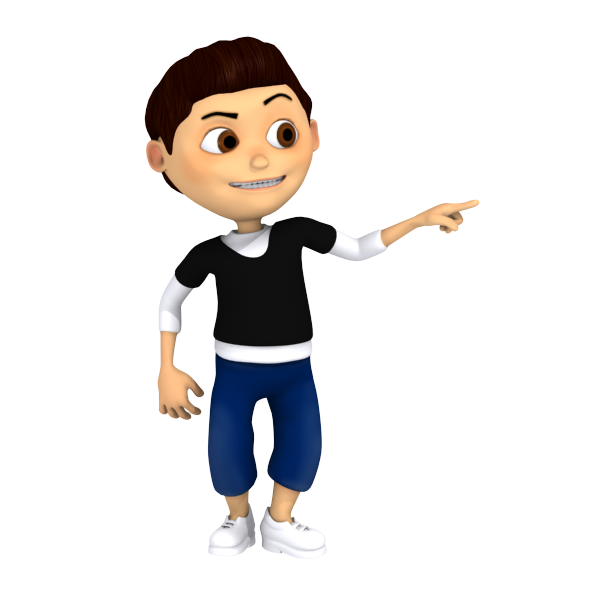 রনি ৩২ টাকায় এক হালি ডিম, ৩০ টাকায় এক প্যাকেট চানাচুর, ৬ টাকায় কিছু বিস্কুট কিনল। সে বাজারে কত টাকা খরচ করল?
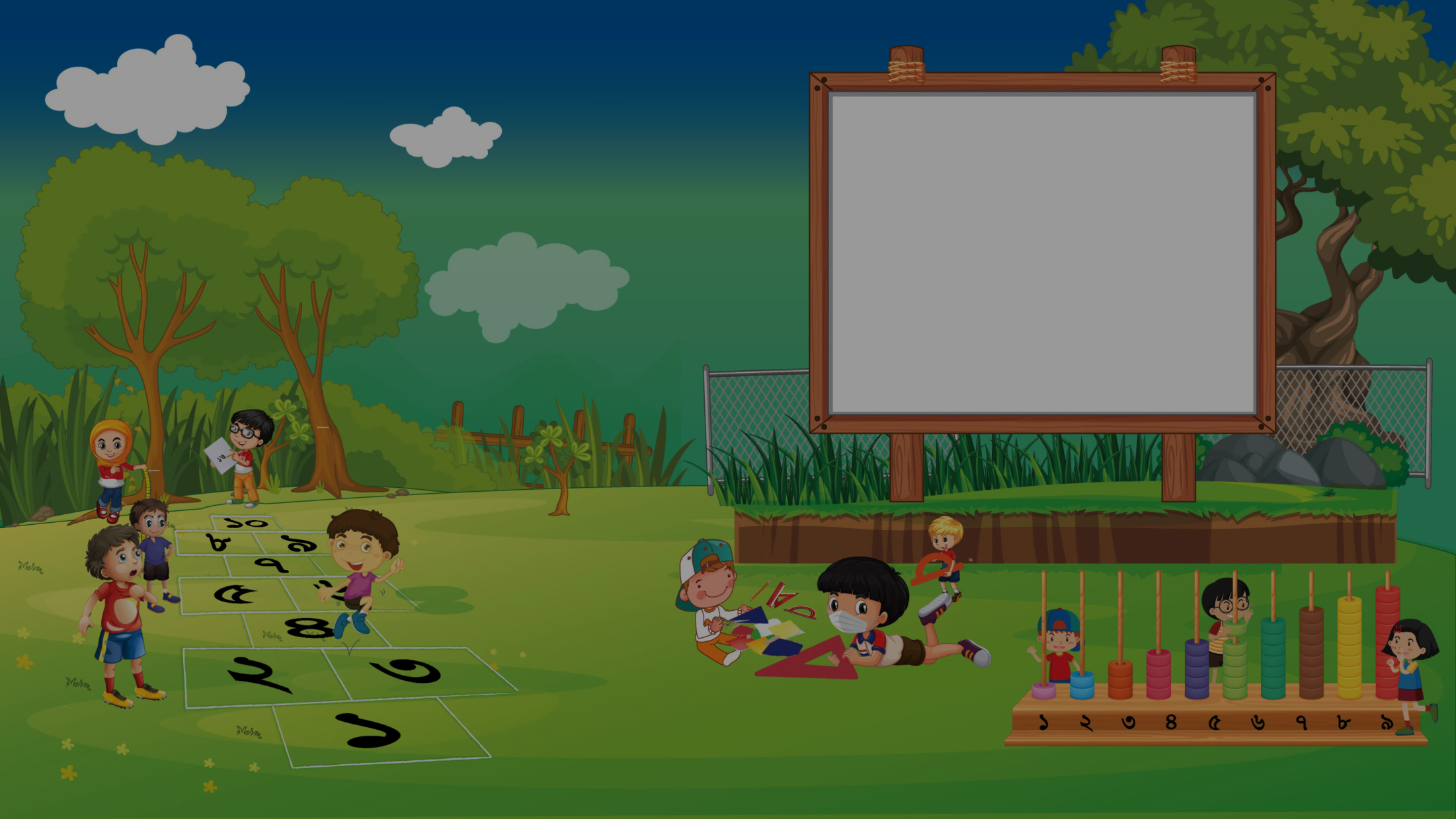 ধন্যবাদ